Title
April 19, 2016
Martin Luther King Student Union, Pauley Ballroom
10:30am – 12pm
1
Agenda
Item one
Item two
Item three
Topic Intro
Name and Title of Speaker
Title of Slide
Bullet points
Bullet points
Bullet points
Bullet points
Bullet points
4
Thank You
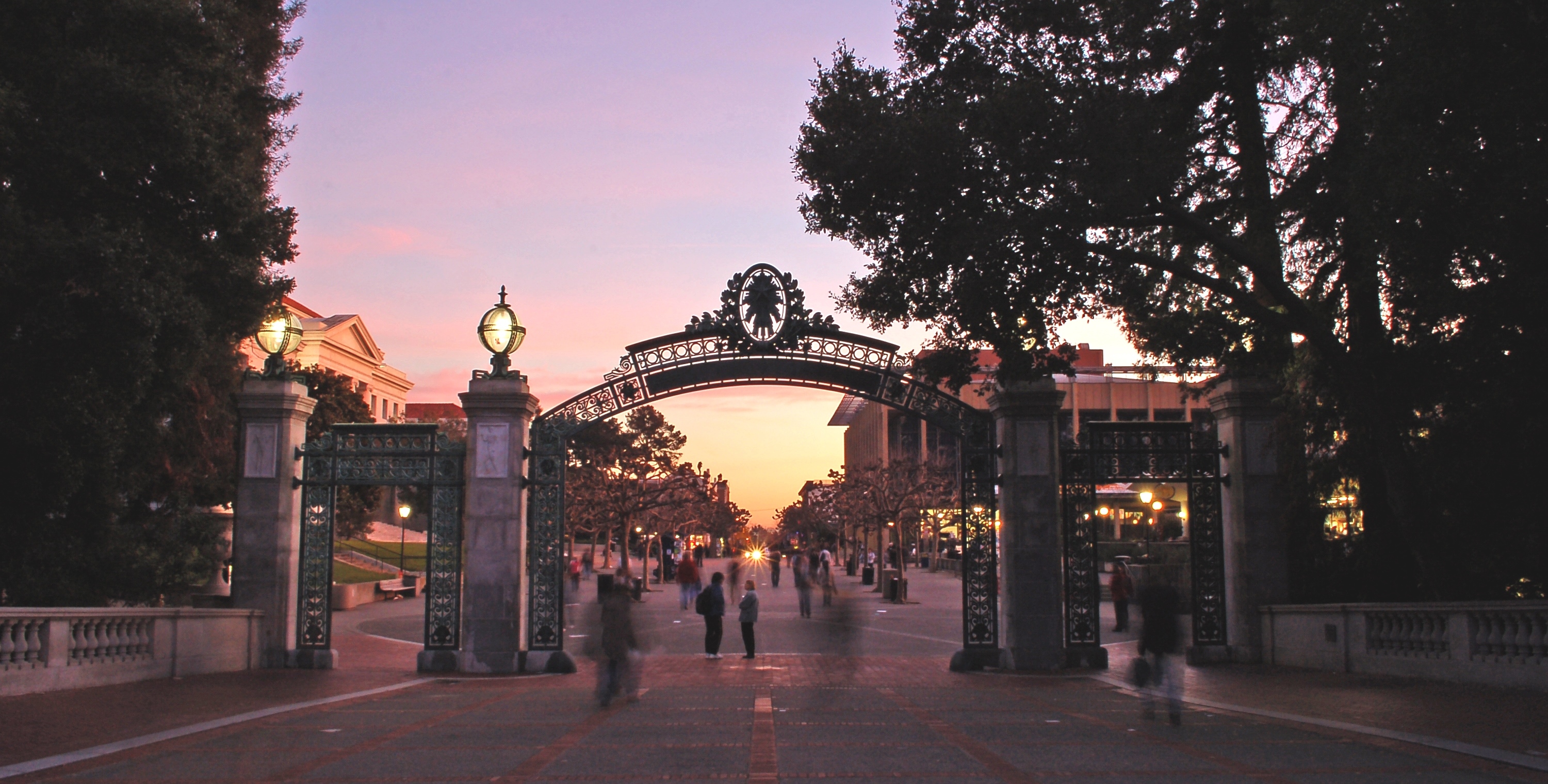